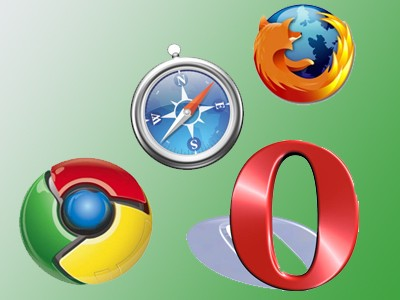 Web Preglednici
Općenito
Web preglednik (Web browser) je program koji korisniku omogućuje pregledavanje web stranica.
Povijest
1994. godine je Marc Andreesen pokrenuo vlastitu tvrtku i izdao Netscape Navigator (Prvi web preglednik).
Nakon toga je Microsoft izdao Internet Explorer koji je postao najpopularniji zbog toga što se je dobivao u paketu s operativnim sustavom Windows.
Web preglednici
Najpopularniji preglednici danas su:
Mozilla Firefox
Opera
Internet Explorer
Safari
Google Chrome
Mozilla Firefox
Besplatni web preglednik otvorenog koda.
Sredinom 2011. bio drugi najpopularniji preglednik na svijetu.
Firefox možete koristiti na operativnim sustavima: Linux, Mac OS X i Windows..
Mozete ga koristiti i na mobitelima na operativnim sustavima Android i iOS.
Mozilla Firefox
Mozillu Firefox mozete besplatno preuzeti na internetu i jako je jednostavna za korištenje.
Internet Explorer skenira datoteku koju preuzimamo s interneta, i ako ima neki virus nas obavijesti.
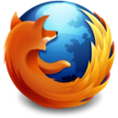 Opera
Opera je web preglednik zatvorenog koda.
Operu možete koristiti na operativnim sustavima: Linux, Mac OS X i Windows..
Također ju možete koristiti na mobitelima.
Ona je dizajnirana da se može pokretati i na slabijim računalima bez poteškoća.
Opera
Opera je prva počela podržavati više tabova (više otvorenih web-stranica u isto vrijeme).
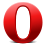 Internet Explorer
Internet Explorer (IE) je web preglednik koji je razvila tvrtka Microsoft.
On je sastavni dio Windows operativnih sustava, stoga je od 1999. godine najpopularniji web preglednik.
2002. godine Internet Explorer je koristilo 96% računala, dok ga sada koristi oko 60%.
Internet Explorer
Možete ga koristiti na skoro svim operativnim sustavima.
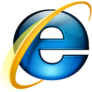 Safari
Safari je web preglednik kojega je razvila tvrtka Apple.
Dostupan je samo za operativni sustav Mac OS X i trenutno jedini koji dolazi u paketu sa Mac OS X.
Apple je razvio i mobilnu inačicu ovog web preglednika koja se zove Mobile Safari i posebno je prilagođena korištenju na malim ekranima.
Safari
Logo Safari web preglednika je kompas koji gleda prema sjevero-istoku.
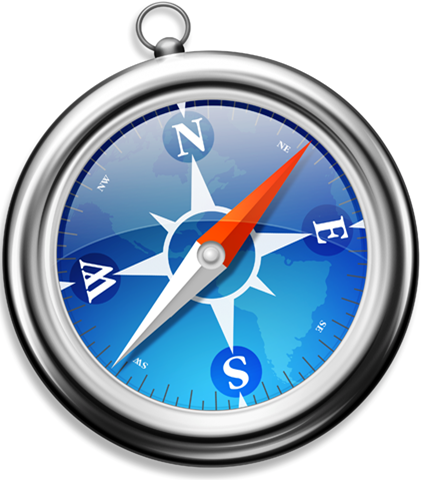 Google Chrome
Google Chrome je web preglednik otvorenog koda kojeg je razvilo Google.
Možete ga koristiti na operativnim sustavima: Windows, Mac OS X i Linux.
Google Chrome je na trećem mjestu u svijetu po popularnosti.
Google Chrome je poznat po jednostavnom sučelju i brzom učitavanju web stranica.
Google Chrome
Google Chrome je po meni najbolji web preglednik zbog jednostavnosti.
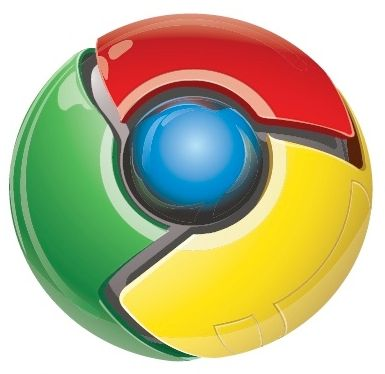 ZAPIŠIMO
Web preglednik je program koji korisniku omogućuje pregled web-stranica.
Prvi web-preglednik se je zvao Netscape Navigator i izdan je 2004. godine
Mozilla Firefox je najsigurniji web preglednik zbog skeniranja preuzetih datoteka.
Hvala na pažnji
Izradio: Danijel Šarić
Literatura: Wikipedia